Welcome to English 3!
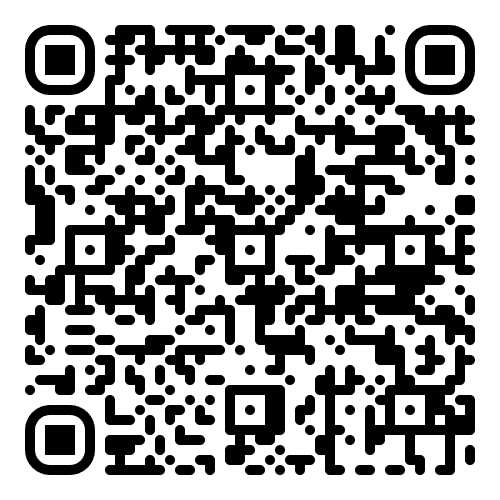 Introduction
E-mail: s.stefanovic@sf.bg.ac.rs

Consultation hours: Mondays 12h-13h (room 05)
not the same as room 005

Please sign up in the list, and let me know if you decide not to attend after the two-week trial period!
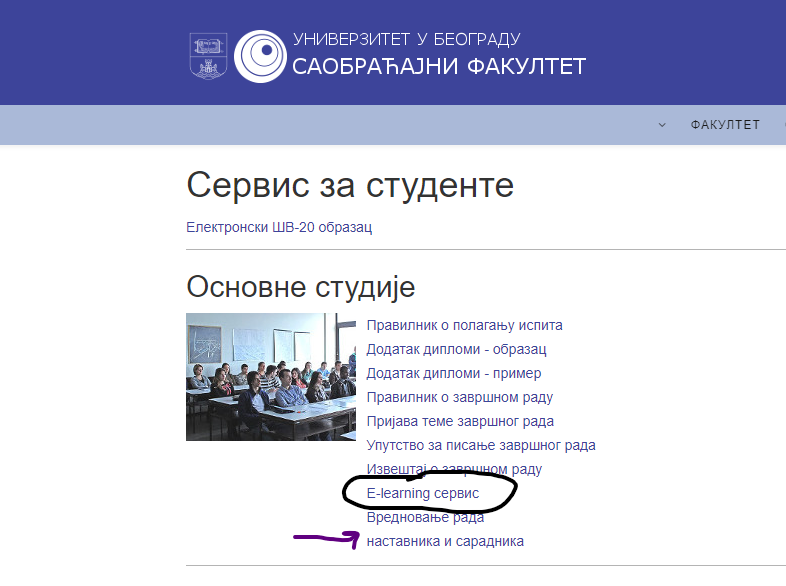 English 3
Moodle: nastava.sf.bg.ac.rs

Student books:
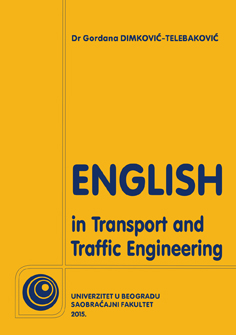 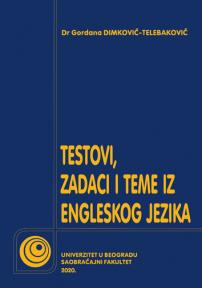 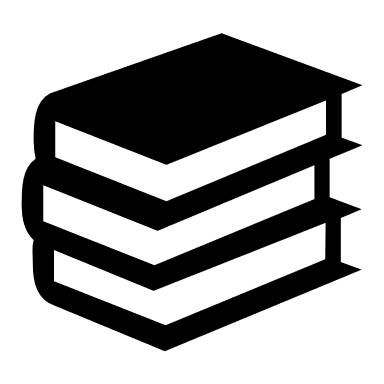 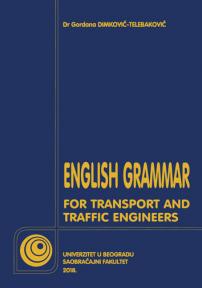 Do not forget to sign up for the subject electronically!Do not forget to apply for the exam electronically!
Exam structure
Written Exam: 70 points + Oral Exam: 30 points
                                   Written exam (50 points) – held during regular exam terms, or a pre-term; 							translation S-E and E-S
Written Exam                 CV & Letter writing (20 points: 10 each) – online & during class

Oral Exam                   in-class activity (10 points)

                                                       presentations (20 points) – choose one of the text we haven’t covered: power point presentation before the exam (duration: 10min)
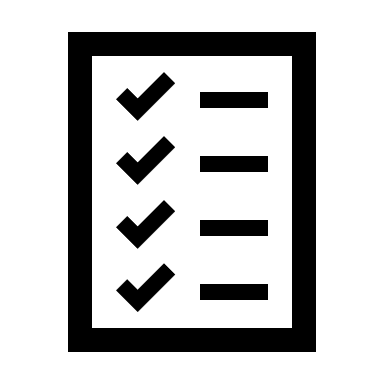 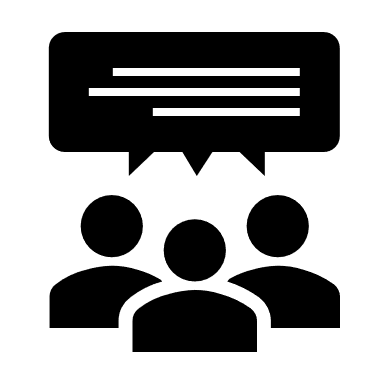 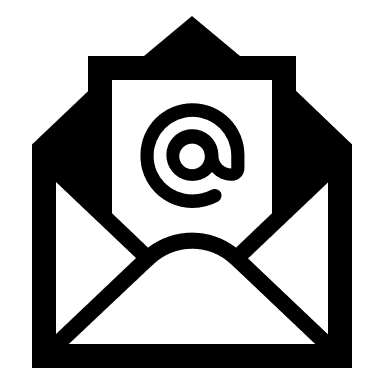 Exam Structure & Goals
Extreme importance of applying for the exam AND having your final mark signed into your booklets!
The aim of English courses (ESP):
To further familiarise students with the terminology for Transport and Traffic Engineering
To facilitate a fluent, accurate usage of the foreign language, in both speech and translation
To enable students to use the language more freely in everyday communication
To teach students practical skills like CV and Letter writing
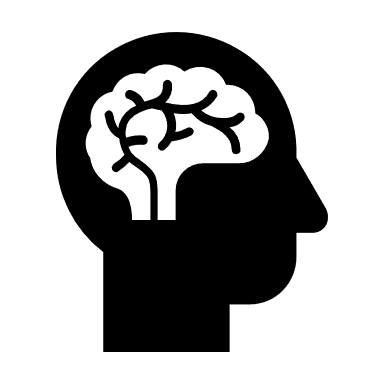 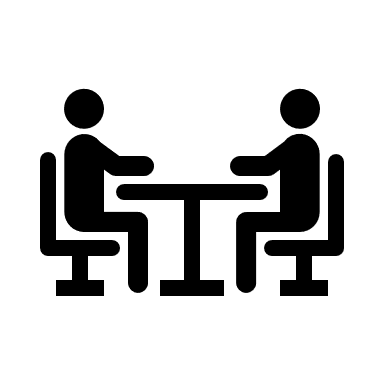 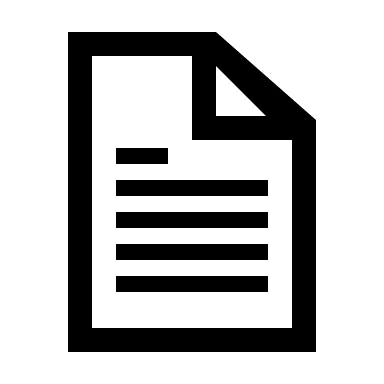 CV (curriculum vitae) or résumé writing
Writing a CV, a.k.a. a résumé: What is the point?
The purpose of writing a CV (curriculum vitae), i.e., a résumé
Present yourself in the best possible light, but be concise!
Make the reader gain an insight into your qualities, goals, and experiences, and encourage them to hire you.
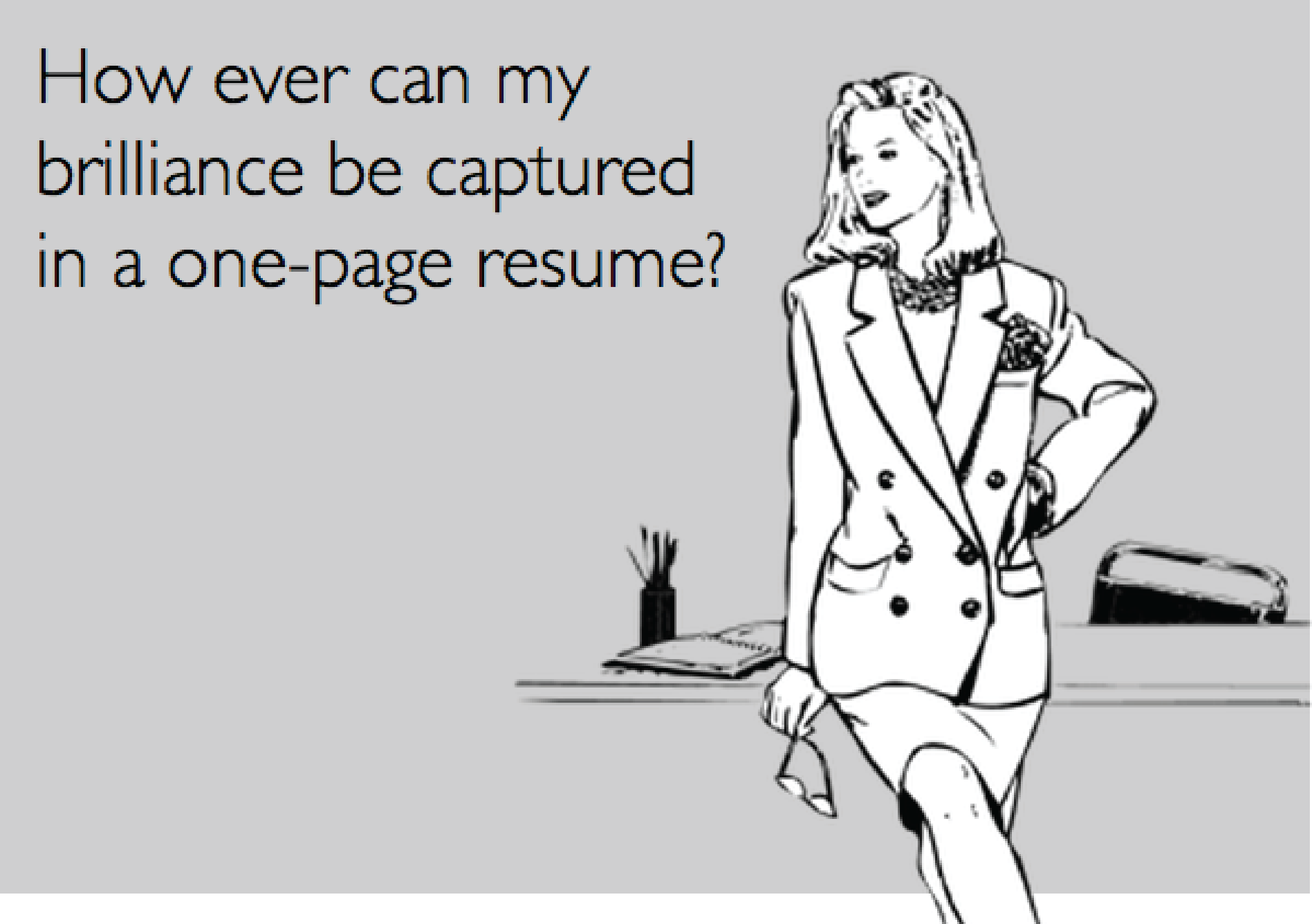 Good CVs:
Are concise and use specific dates and details for each professional experience.
Have a clear layout – no long sentences, paragraphs, or walls of text (difficult to read)
Are personalised so they reflect your aesthetic and personality.
Use appropriate language – professional and relevant topic-related vocabulary, and no colloquialisms.
Are arranged in paragraphs with headings, that contain chronological order.
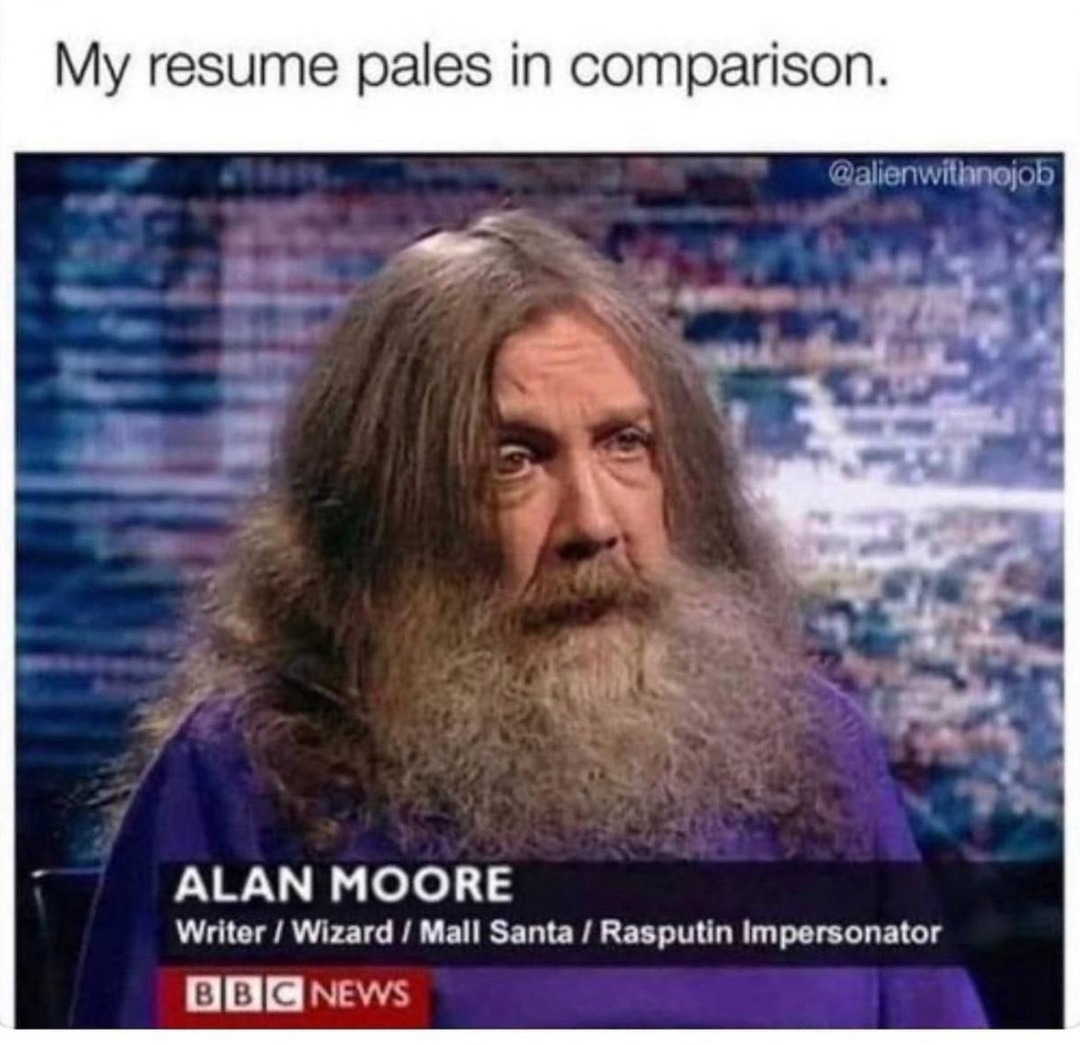 Things not to do when writing a CV
Don’t add too many irrelevant details – if you want to mention your hobbies, do that in a separate section!
Don’t add random skills or experiences that are not professionally relevant – this creates visual and mental clutter. Also – don’t lie.
Don’t let your CV become too colourful, don’t use an extremely LARGE FONT, BOLD LETTERS and caps lock when there is no need for that.
Using bad grammar and punctuation is frowned upon, as well as spelling errors – proofread your CV!
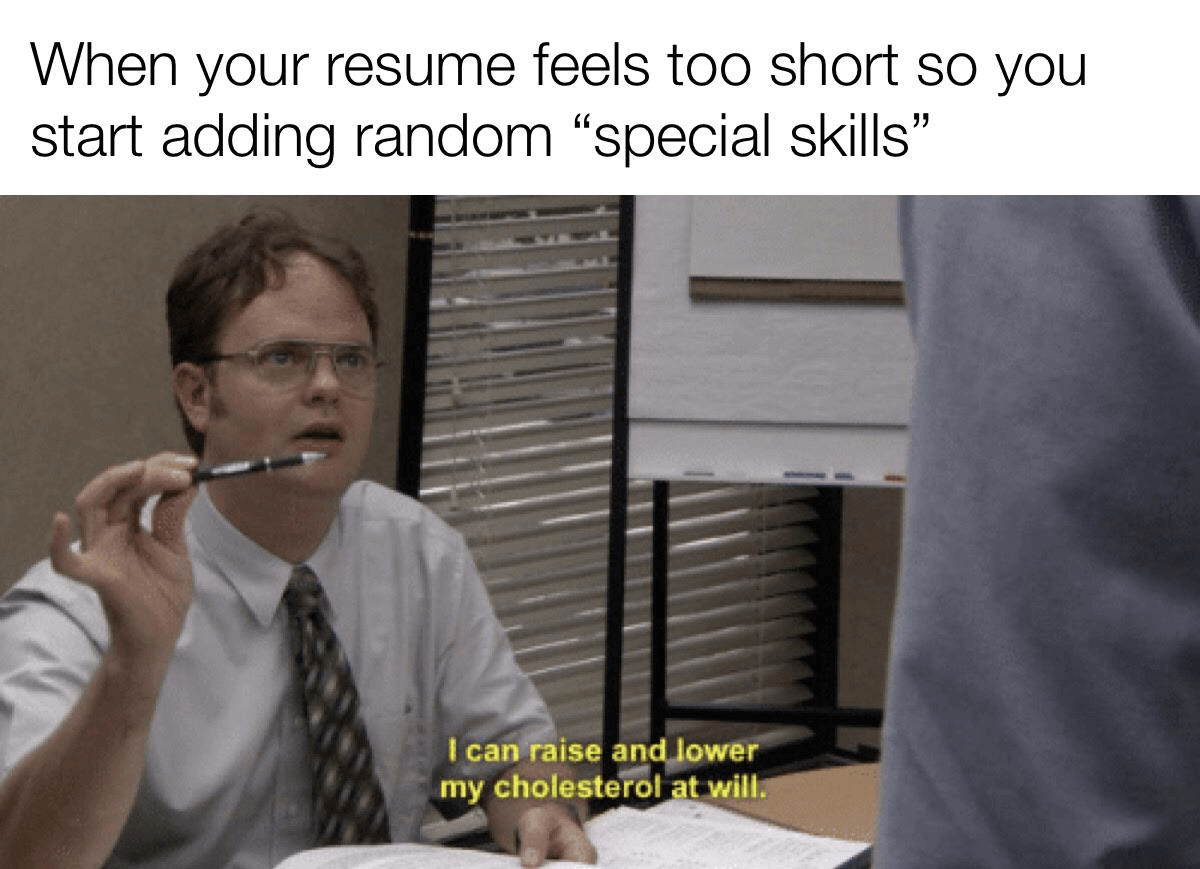 Good CV examples:
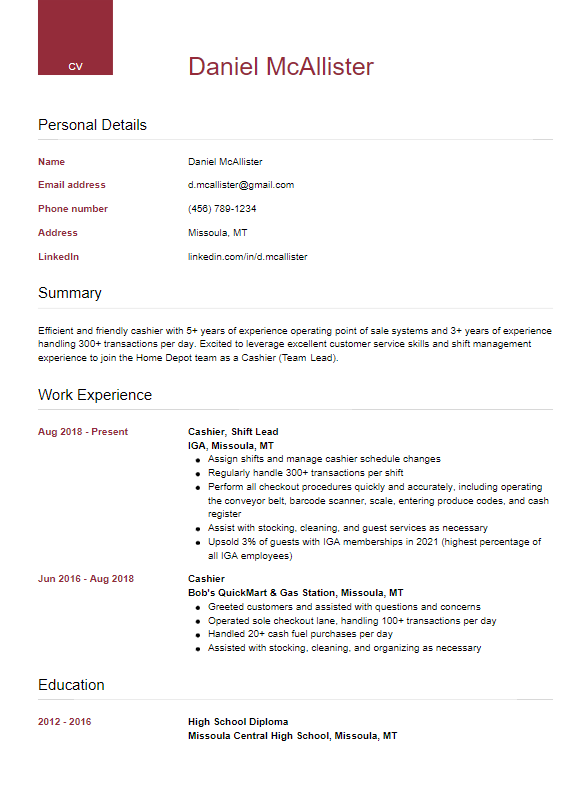 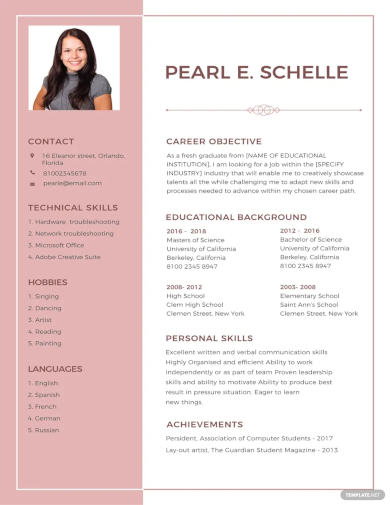 Bad CV examples:
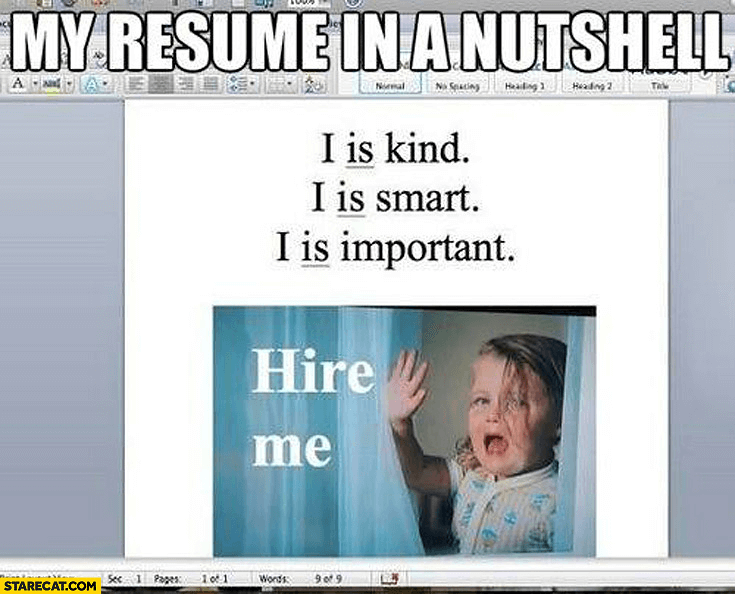 Bad CV examples:
Business Letters
Types of Business letters
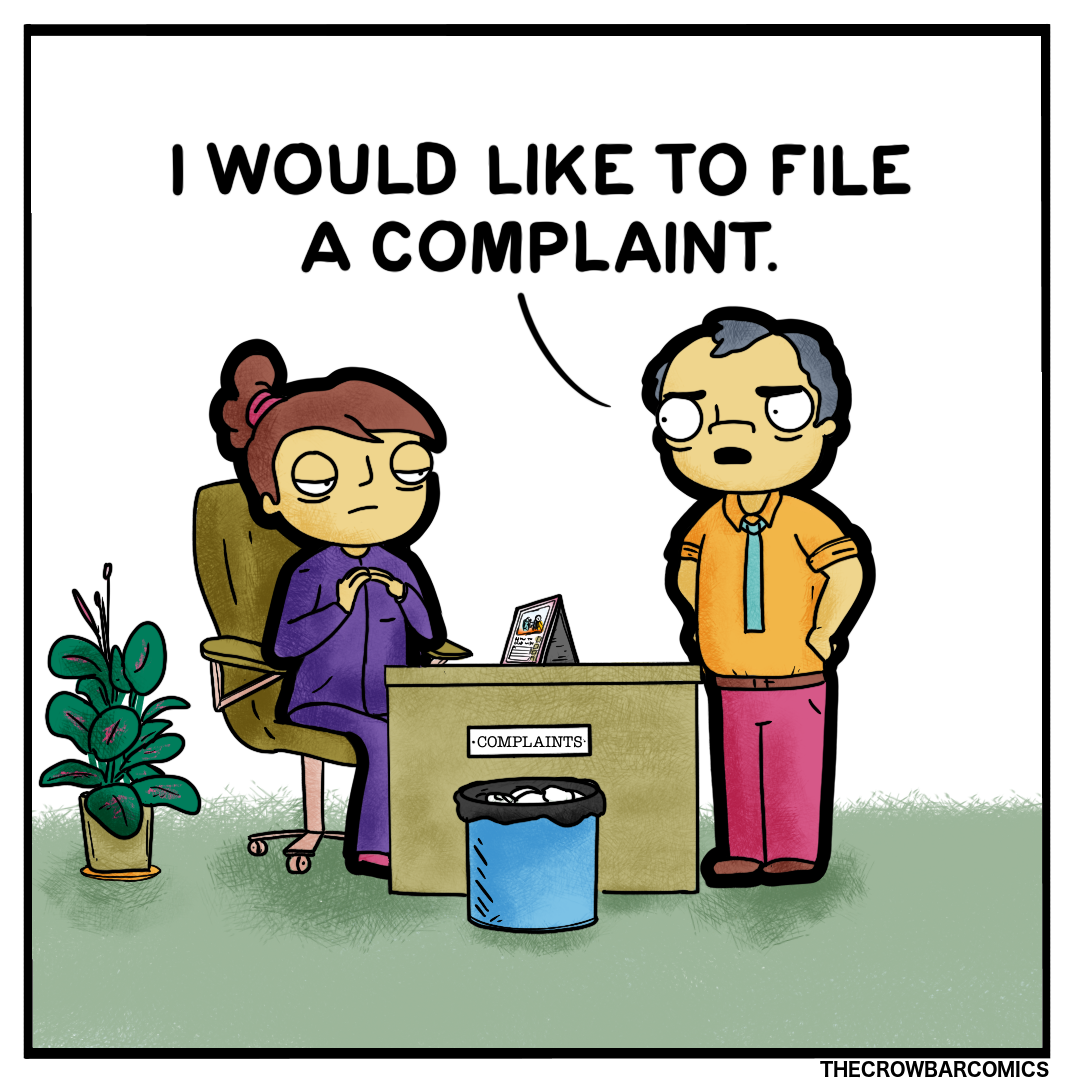 Business letter structure
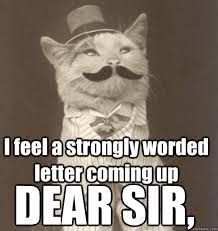 Example of an inquiry
Example of a complaint
Example of an application for a post
Potential future practice topics
You desperately need a new car battery, but your car is rare and parts are not easy to find. You come across an advertisement online which offers parts of an old car exactly like yours for sale. Write to them and inquire about the car battery.

While travelling abroad by airplane, your suitcase was damaged by the handlers. Write a letter of complaint and ask for financial compensation.

A prestigious University abroad is offering a free six-month exchange programme to second-year students of transport and traffic engineering. Apply for the position.
S -> E Translation (p. 33, or p. 26)
Domovi će u budućnosti biti sasvim drugačiji i način života ljudi će se razlikovati. U kući će se nalaziti informacioni centar povezan sa spoljnim svetom telefonom, kablovskom i običnom televizijom, radiom i satelitom. Dopunjen računarskim terminalom i faksimilom, dom se pretvara u daljinsku elektronsku učionicu ili u daljinsku elektronsku kancelariju.
Thank you for your attention.